Поздравительное письмо Ассоциации ЭБНИТ
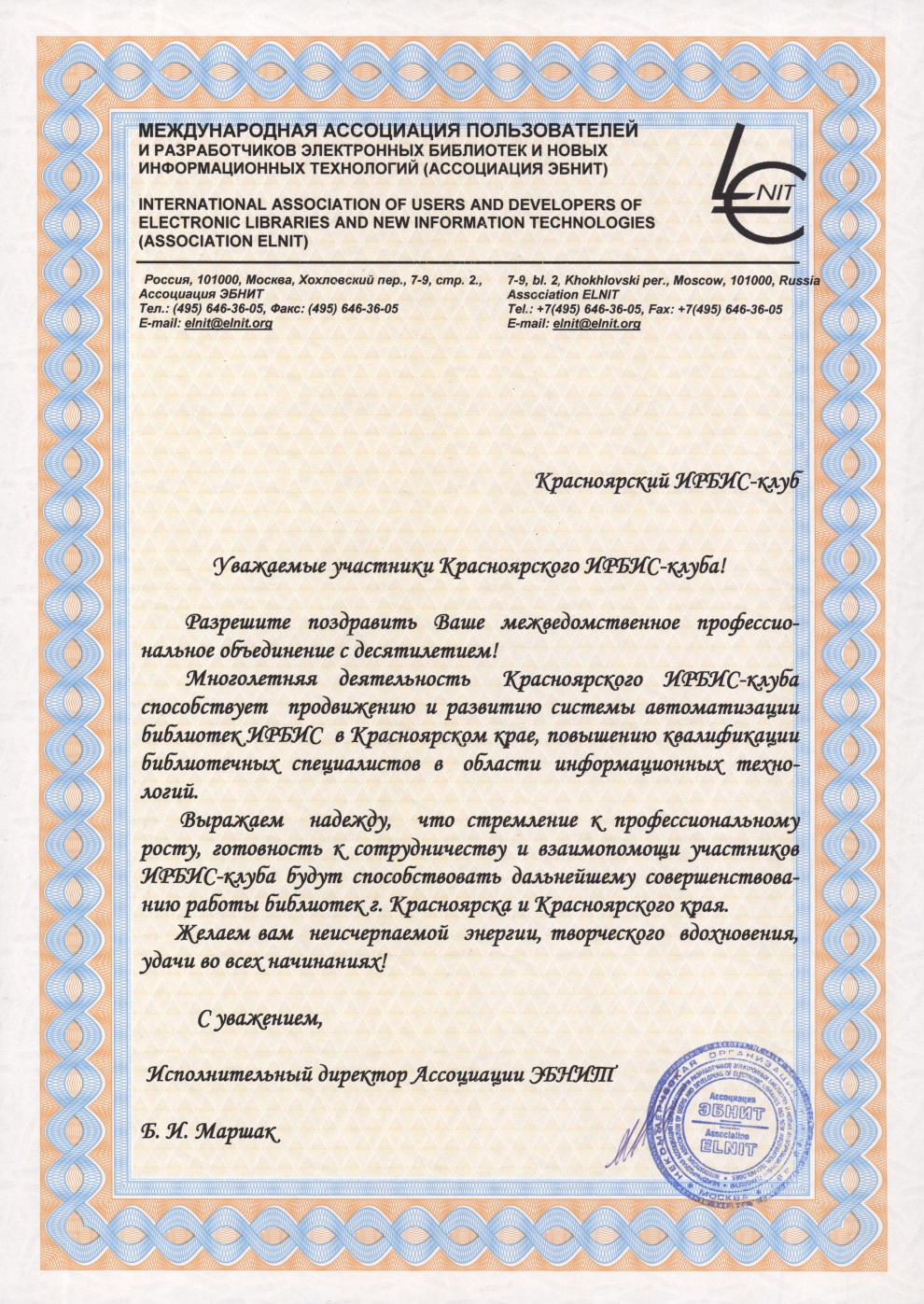